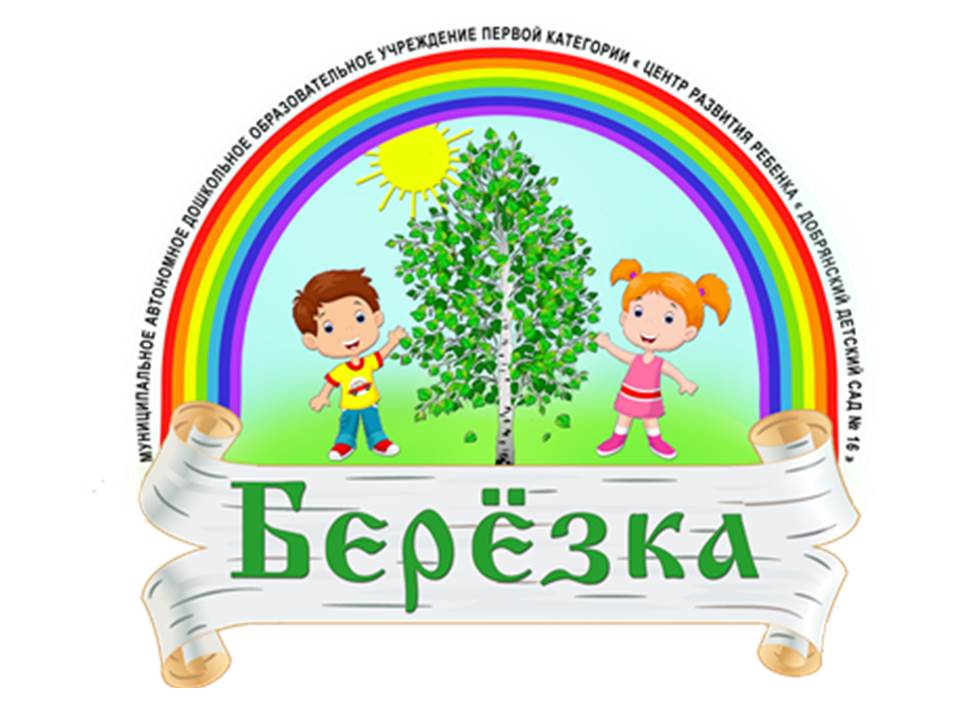 Муниципальное автономное дошкольное образовательное учреждение первой категории «Центр развития ребёнка «Добрянский детский сад № 16 «Берёзка»
Отчёт о проведённых мероприятиях по пожарной безопасности в период 
с 11.01.2021г. по 31.03.2021 г.
Мероприятия по пожарной безопасности, проведённые в отчётный период в МАДОУ ЦРР «ДДС № 16 «Берёзка» 

ТЕМАТИЧЕСКИЕ БЕСЕДЫ:
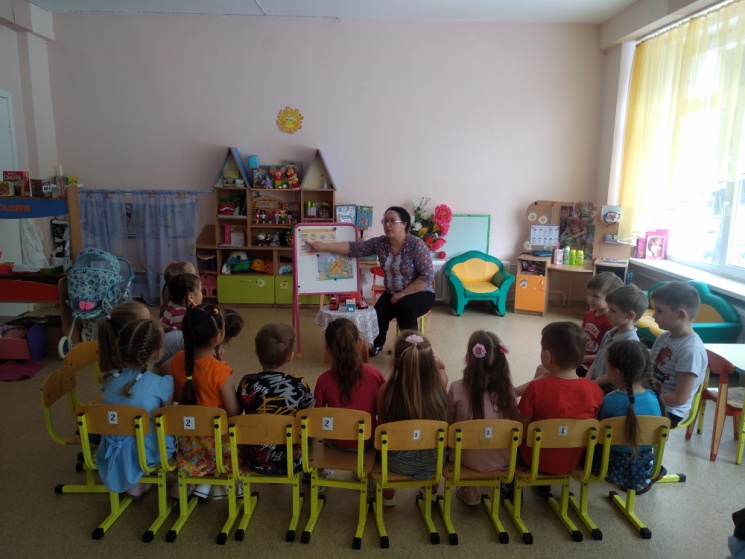 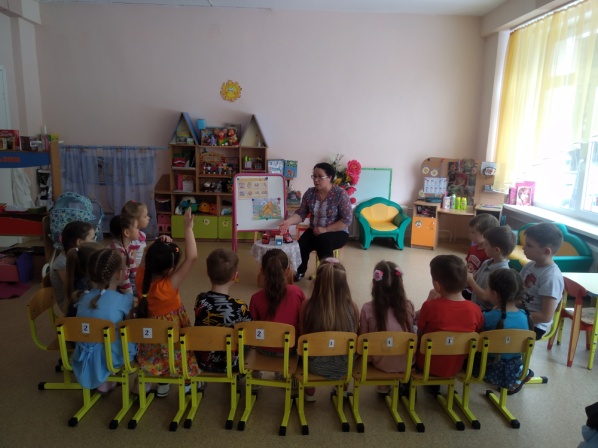 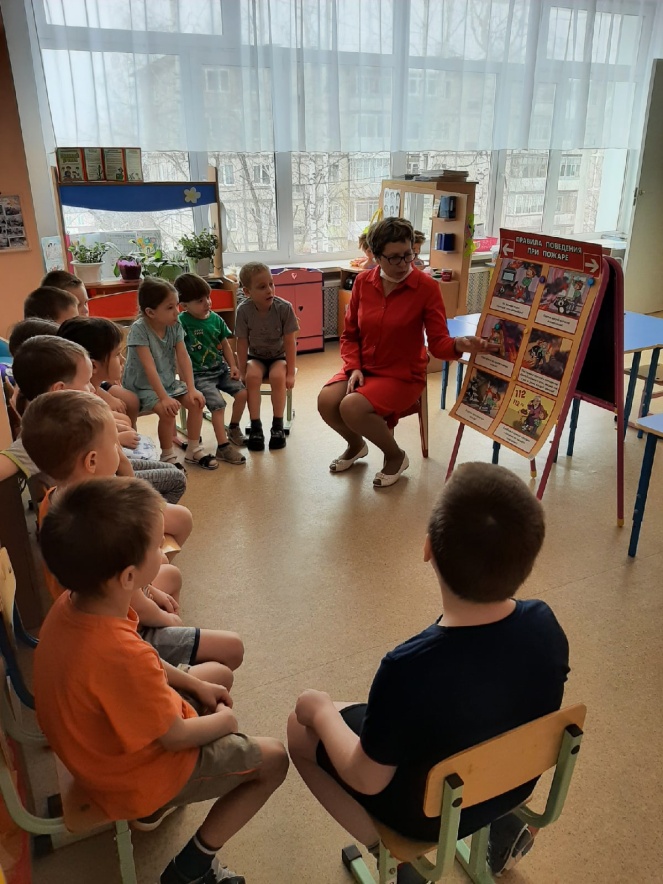 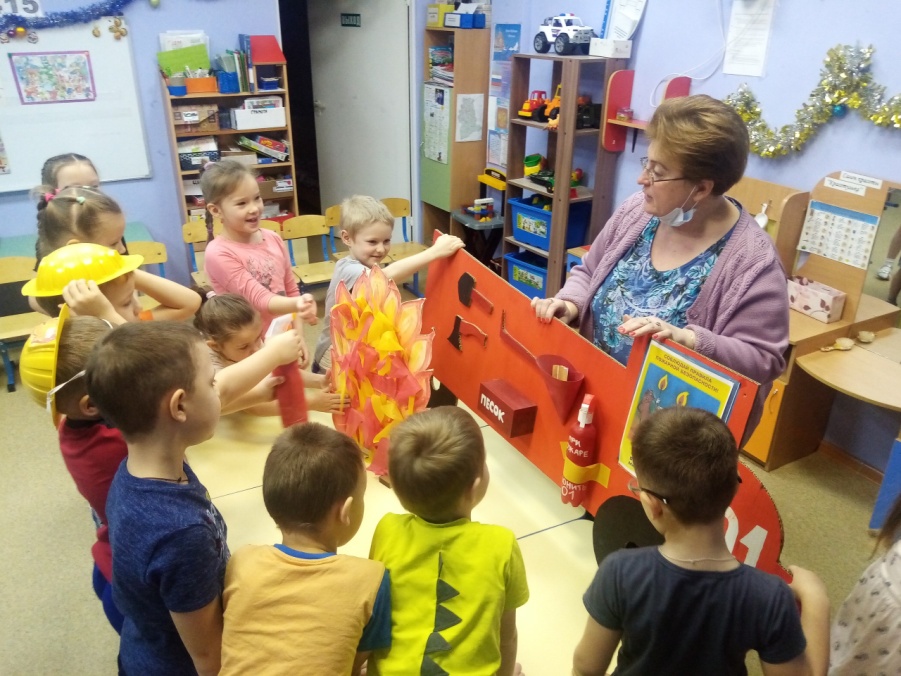 НЕПОСРЕДСТВЕНО-ОБРАЗОВАТЕЛЬНАЯ ДЕЯТЕЛЬНОСТЬ:
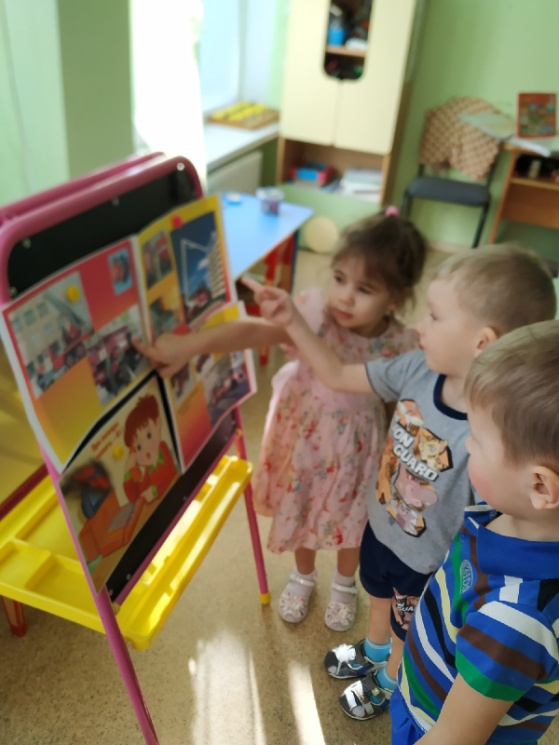 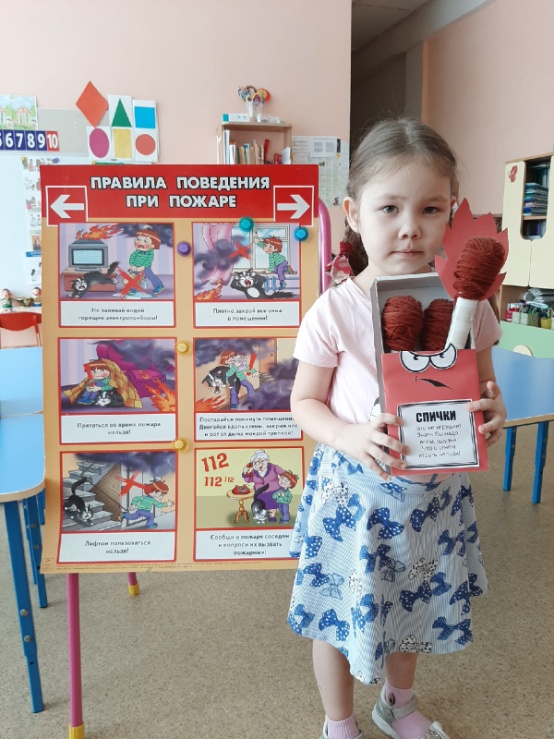 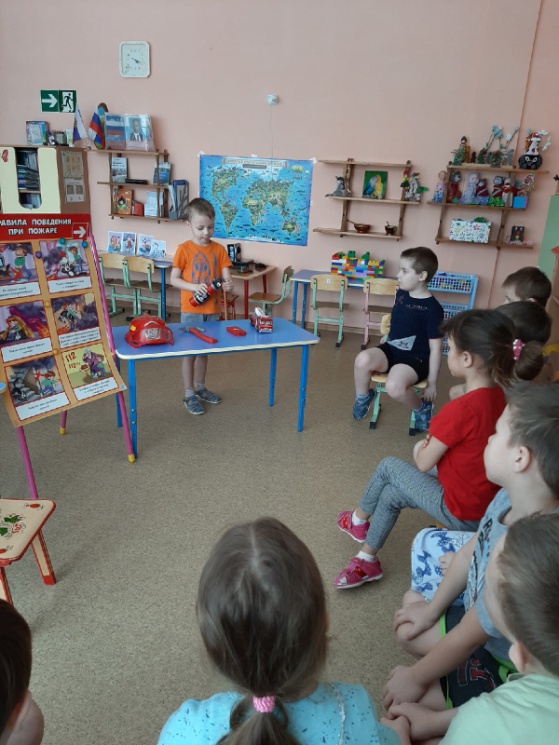 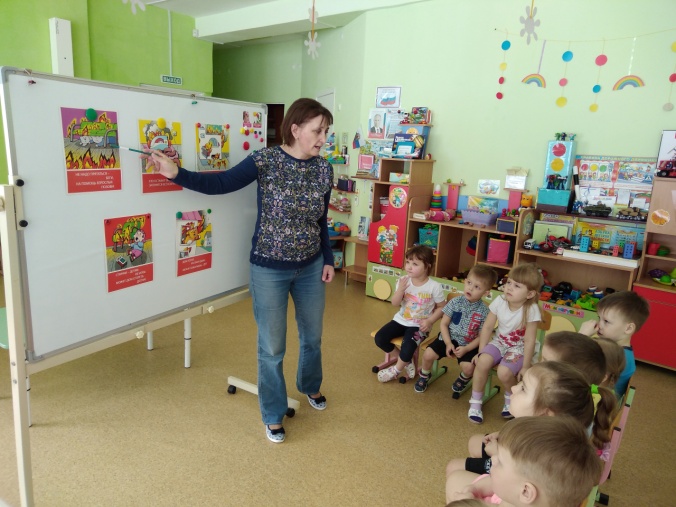 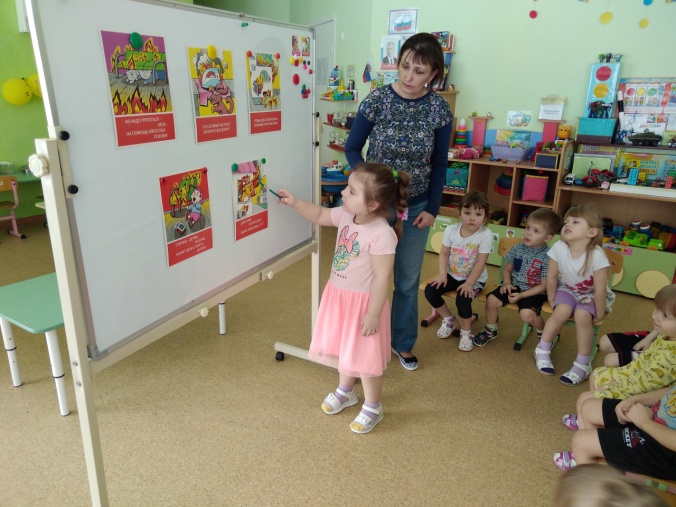 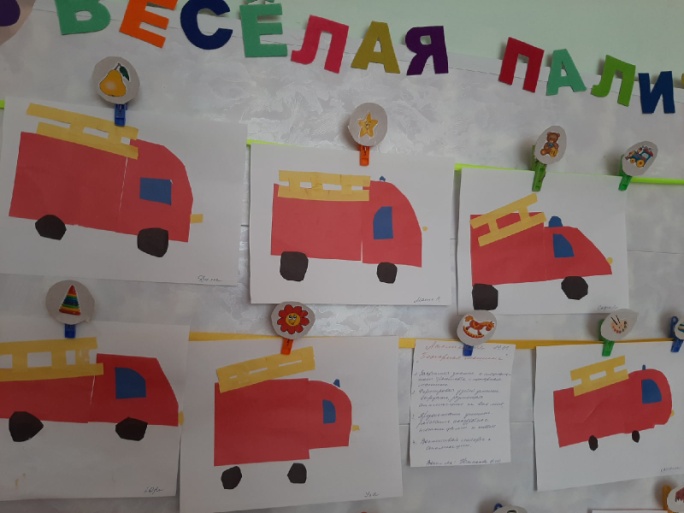 ДИДАКТИЧЕСКИЕ И СЮЖЕТНО-РОЛЕВЫЕ ИГРЫ:
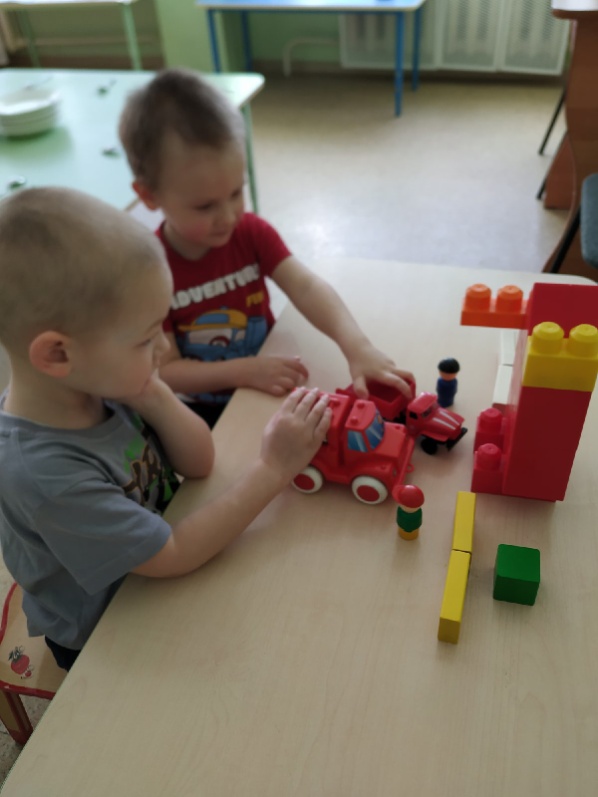 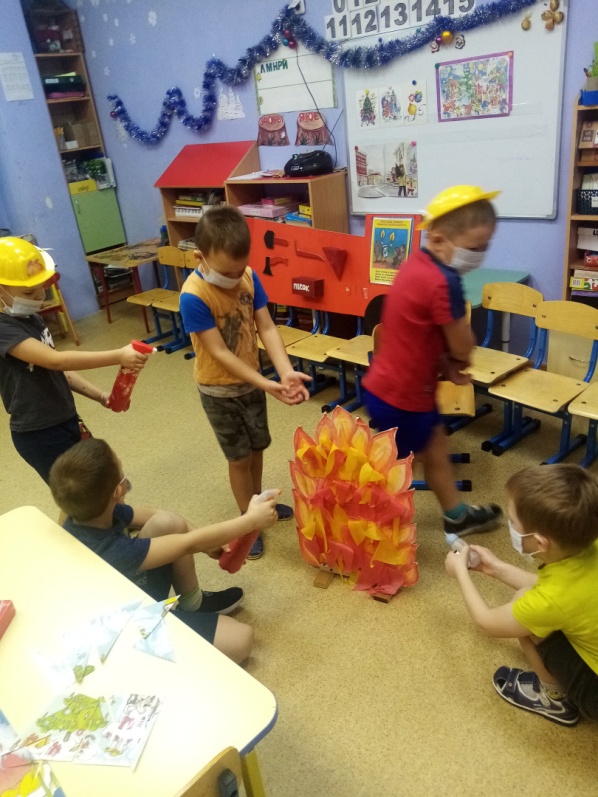 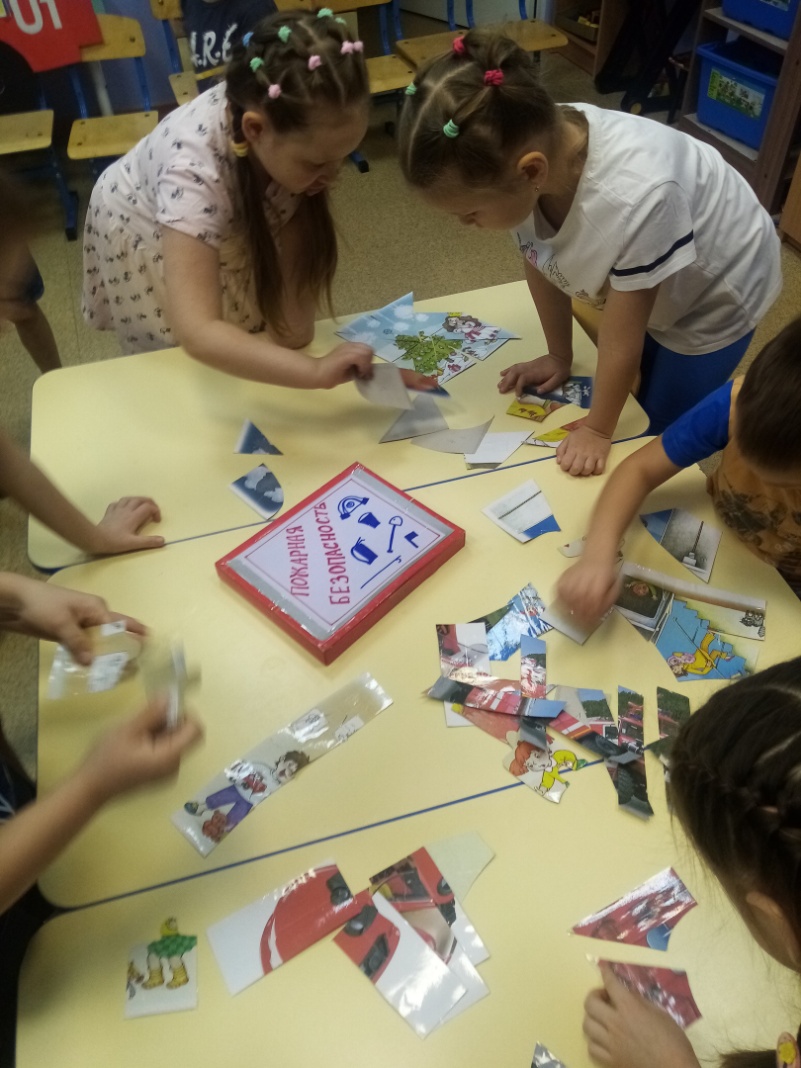 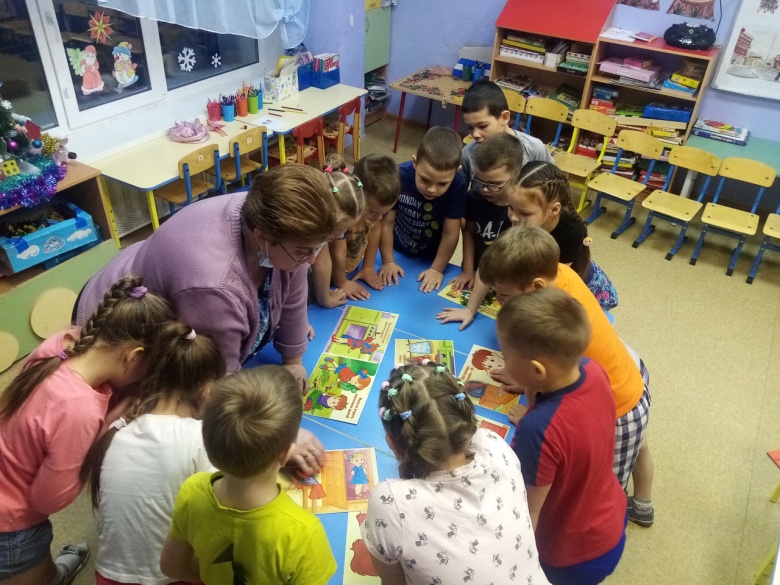 ПРОСМОТР ТЕМАТИЧЕСКИХ МУЛЬТФИЛЬМОВ И ВИДЕОРОЛИКОВ:
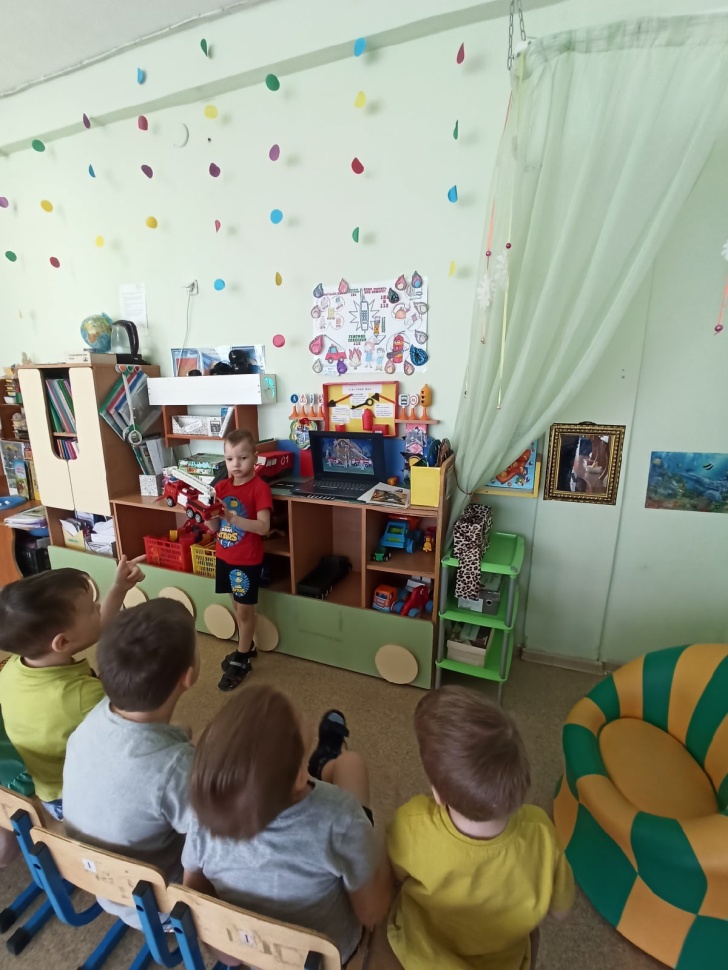 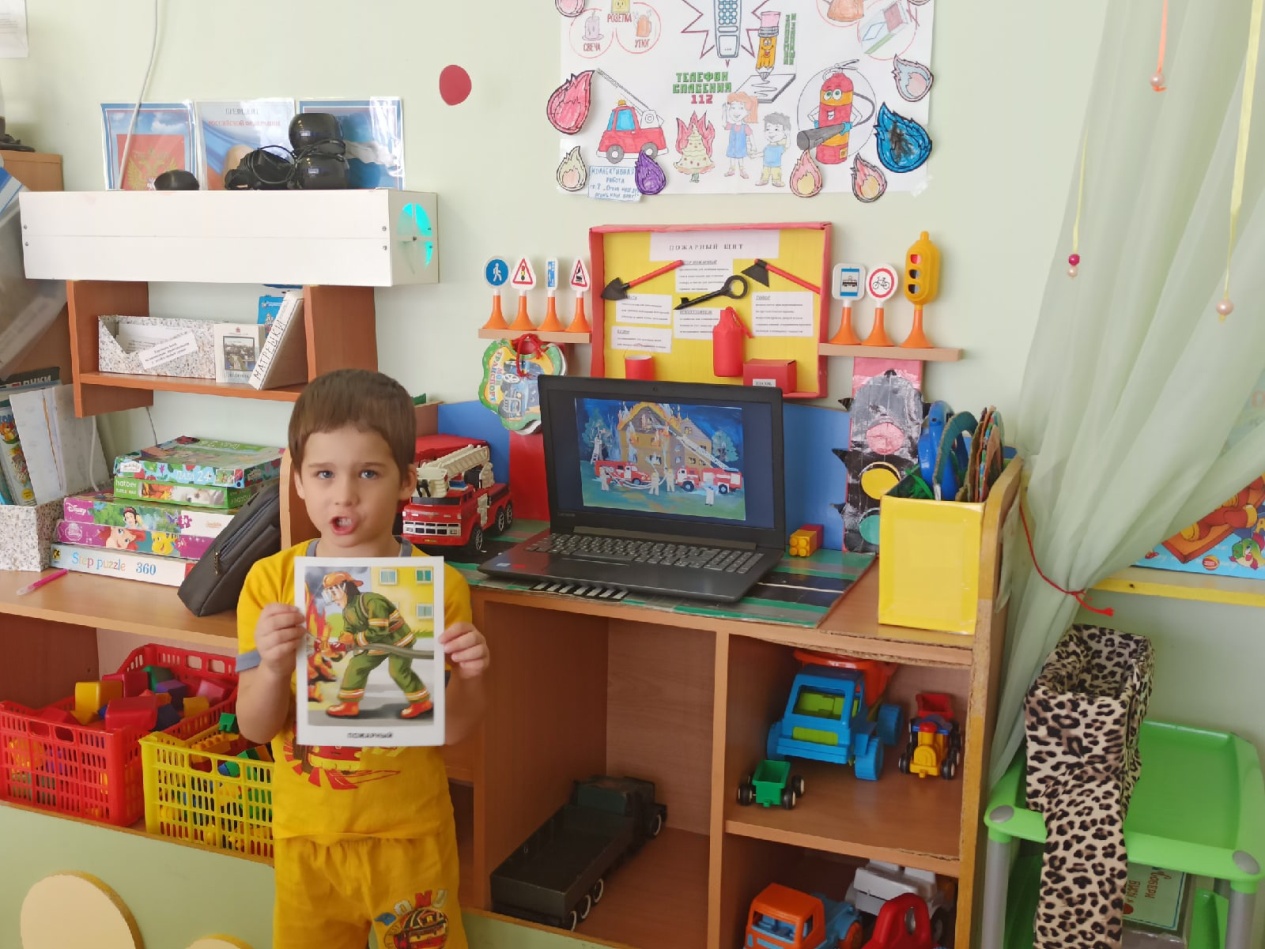 СОЗДАНИЕ СТЕНГАЗЕТЫ:
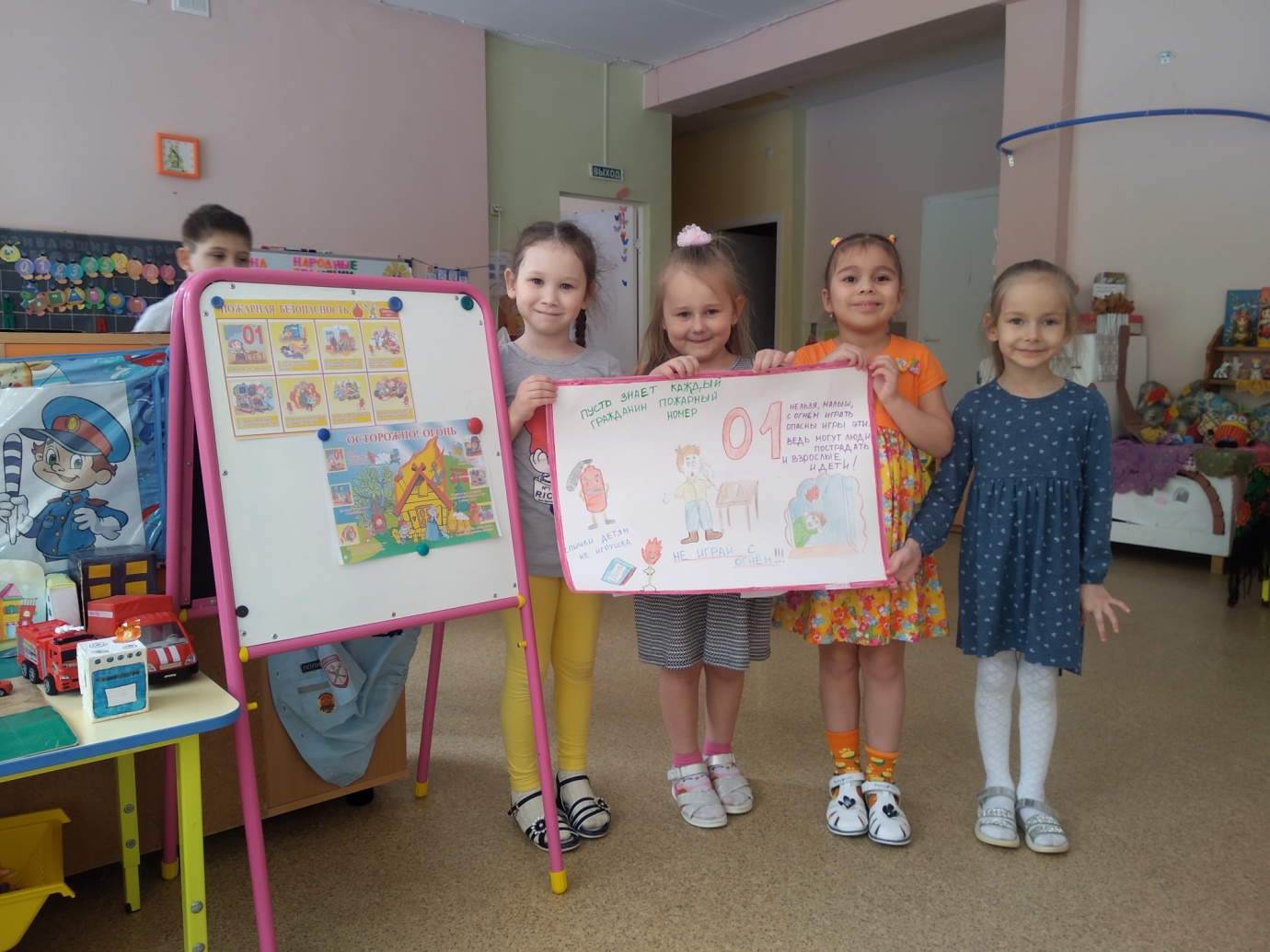 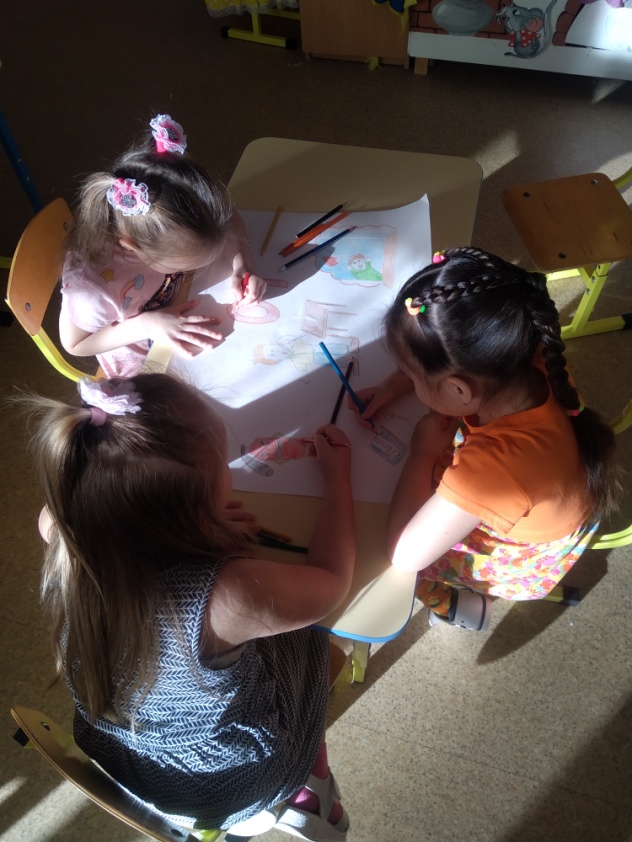 ИНФОРМАЦИЯ ДЛЯ РОДИТЕЛЕЙ ВОСПИТАННИКОВ:
ПАПКИ-ПЕРЕДВИЖКИ, ПАМЯТКИ, БУКЛЕТЫ
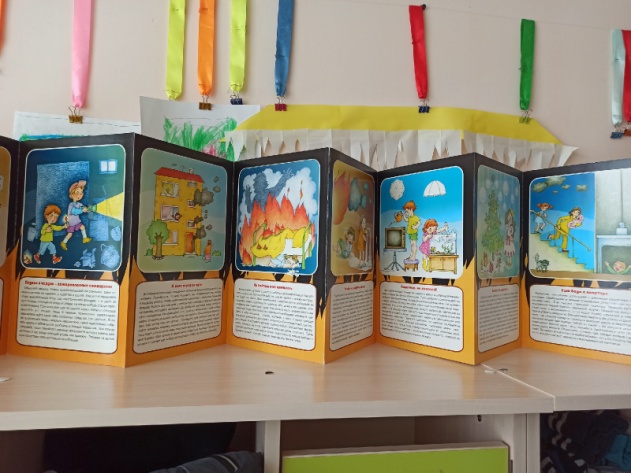 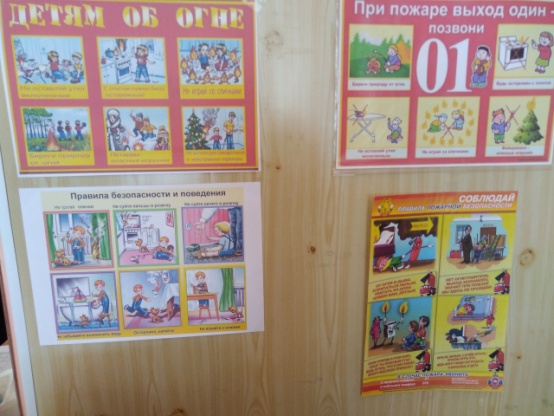 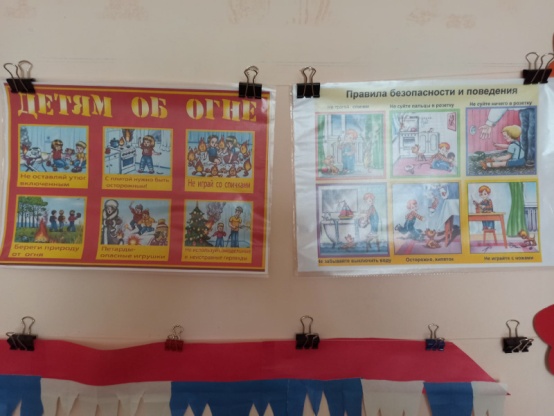 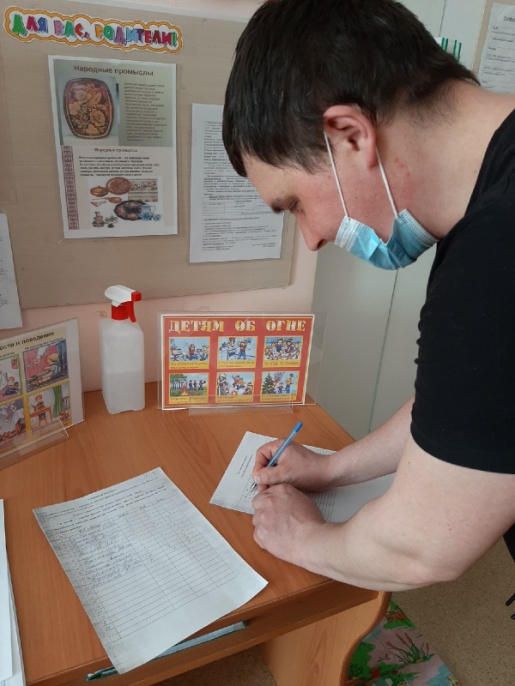 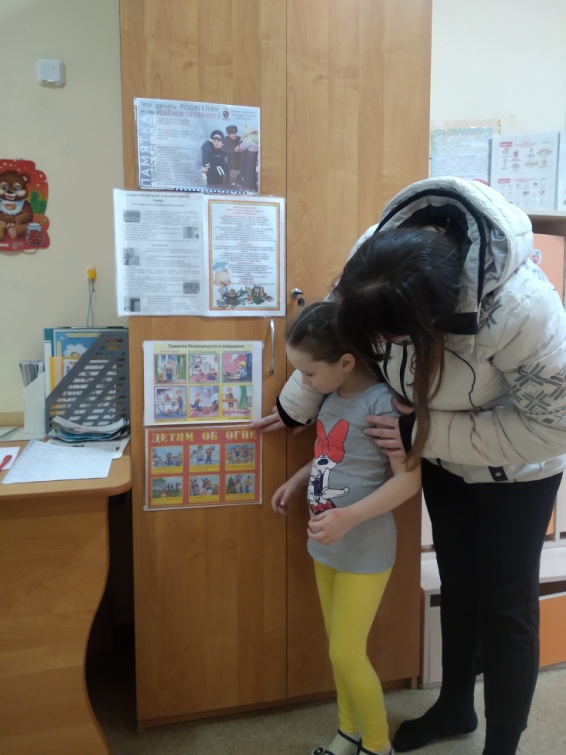 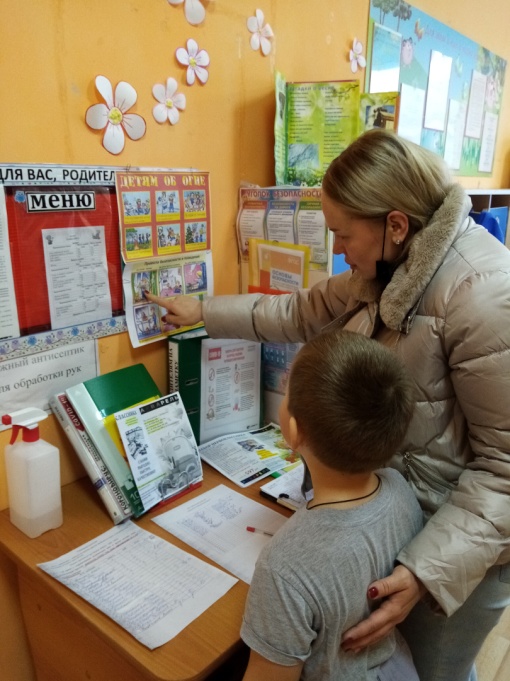 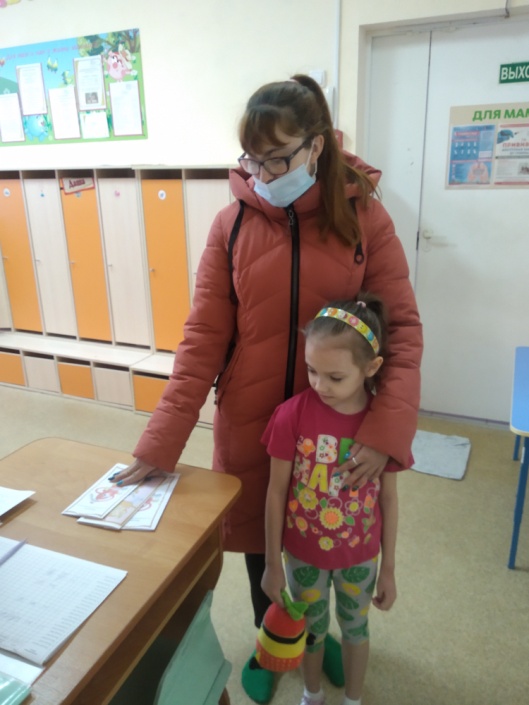